COST Action ES1206:
Advanced GNSS tropospheric products for monitoring severe weather events and climate
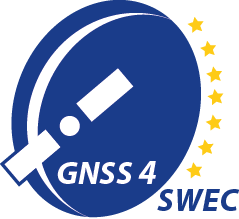 Jonathan Jones
Met Office, UK
[Speaker Notes: Structure of Action and organisation then Scientific findings]
Emerging Requirements and Capabilities
ZTD only gives mean from ‘cone of observation’
Obs. providing the location of water vapour in the horizontal and vertical are required by NWP
Hi-res nowcasting NWP and IWV images require improved timeliness and greater spatial and temporal resolution
Climate community becoming aware of high-quality reprocessed GNSS tropospheric products
Advanced products: STDs, gradients, tomography etc
RT raw data streaming (NTRIP) and RT processing
Long-term, homogenised regional and global GNSS tropospheric products now available (e.g. EPN Repro)
2
ES1206: GNSS4SWEC
1 COST NNC (OTC Tunisia)
‘To enhance existing and develop new, ground-based multi-GNSS tropospheric products, assess their usefulness in severe weather forecasting and climate monitoring, and to improve GNSS accuracy through enhanced atmospheric modelling.’
4yr project (2013-2017)
32 COST Countries
150+ Participants from 60+ institutes
7 NCIs in Canada, USA, Australia and Hong Kong
[Speaker Notes: COST Actions do not fund actual research
COST Actions do fund meetings, workshops, training schools, STSMs and dissemination]
GNSS4SWEC Structure
WG1
70 participants
25 countries
11 sub-WGs
WG3
52 participants 
17 countries
5 sub-WGs
WG2
44 participants 
21 countries
7 sub-WGs
COST Funded Meetings
5
[Speaker Notes: 19 meetings up until end of Action in start June 2017]
Training Schools
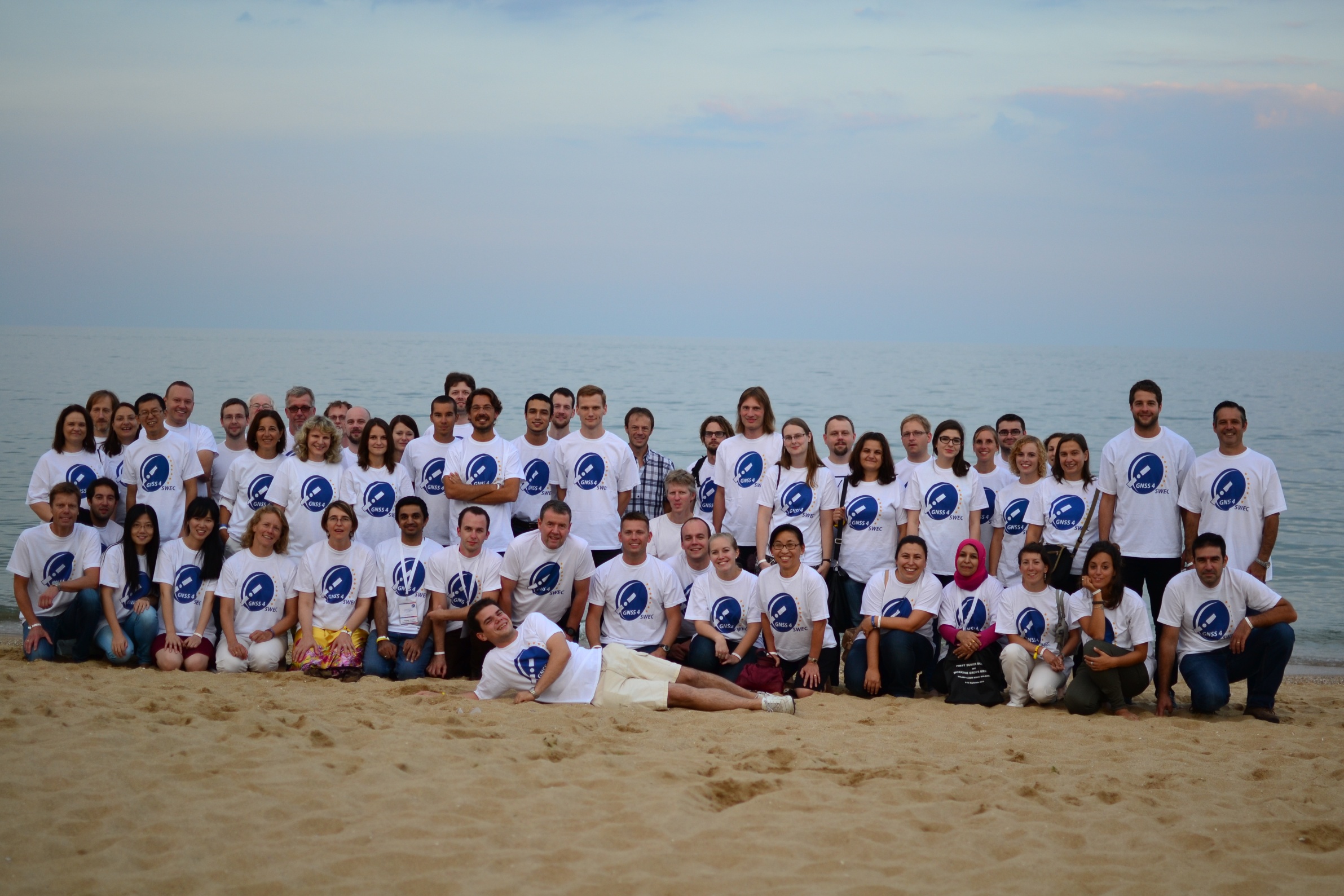 2 Summer Schools
Training next generation of scientists
Talks included basic science, climate, operational meteorology

Sept 2014, Varna, Black Sea Coast
12 Tutors, 33 Students

Aug 2016, GFZ, Potsdam
17 Tutors, 42 Students
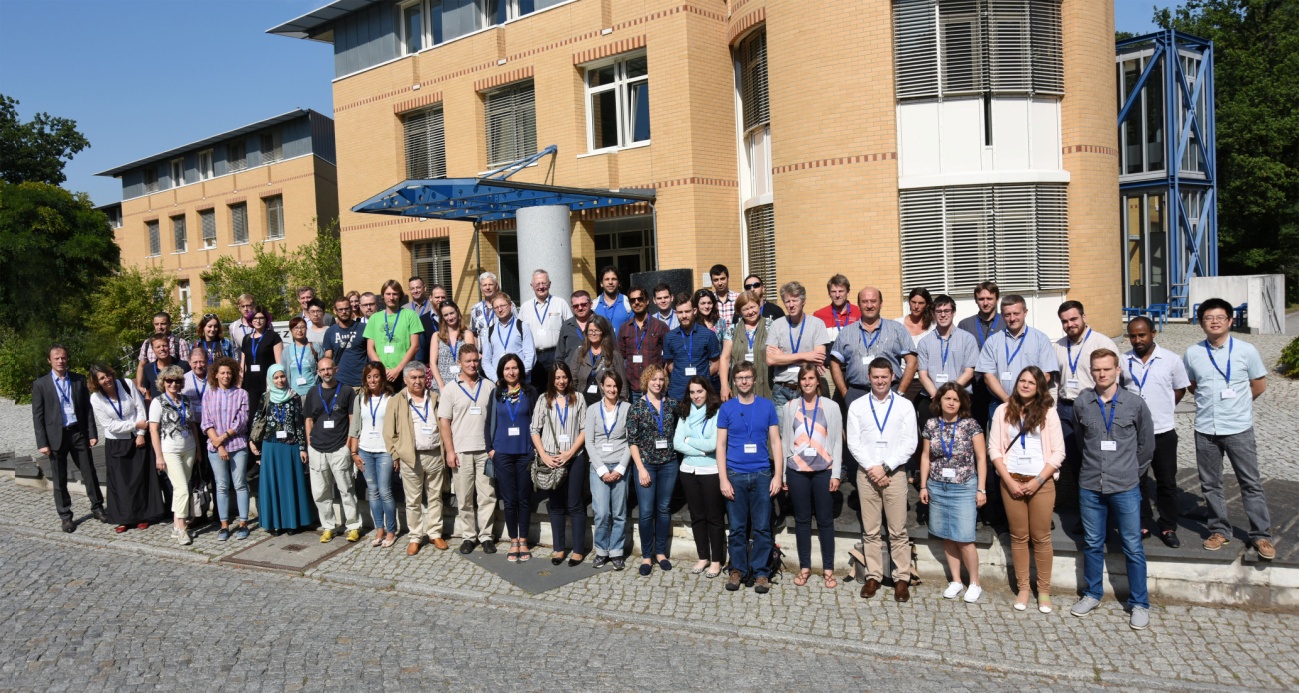 6
[Speaker Notes: Originally planned 12, achieved 23. Great success]
STSMs
7
[Speaker Notes: Originally planned 12, achieved 23. Great success]
Inter-Journal Special Issue
Advanced Global Navigation Satellite Systems tropospheric products for monitoring severe weather events and climate (GNSS4SWEC)
SI jointly organized between:
	Atmospheric Measurement Techniques
	Atmospheric Chemistry and Physics
	Annales Geophysicae 

Running 2012-2018, 23 submissions so far.
For more info see:
https://www.ann-geophys.net/special_issue400_89.html
8
Non-COST Funded Dissemination
9
[Speaker Notes: 19 non-COST funded dissemination up until end of Action in start June 2017]
Action Achievements
10
Network Coverage
Goal: Support transfer of knowledge, data exchange for improving coverage of tropospheric products in Europe
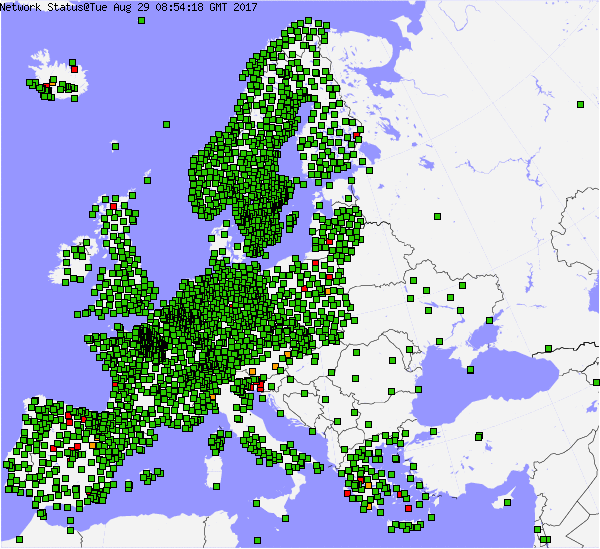 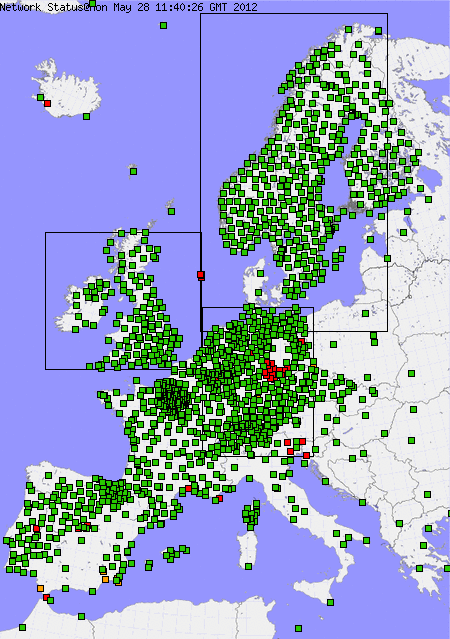 7 new ACs:
Hungary: Satellite Geodetic Observatory
Turkey: Karadeniz Technical University, 
Greece: Aristotle University
Turkey: Bulent Ecevit University
Icelandic: Meteorological Office
Poland: MUT
Bulgaria: Sophia University
8 new GNSS networks:
   Italy, Hungary, Greece, Lithuania, Latvia,  Slovakia, Turkey, Iceland.
  + others expected: Turkey, Austria, Denmark
  + others revitalised: Norway, Sweden, Finland, Poland

All new data made available to E-GVAP (http://egvap.dmi.dk/)
11
[Speaker Notes: Increase in Poland, Greece, Iceland, Latvia, Lithuania, Slovakia and also Italy. But also increase in density in Spain, France and Nordic countries. Not all down to COST Action, but some e.g. STSMs to establish new ACs in Greece and Iceland for example]
Benchmark Campaign
Goal: Design a common dataset for advanced GNSS tropospheric products, then evaluate the data to try and find the true value of water vapour
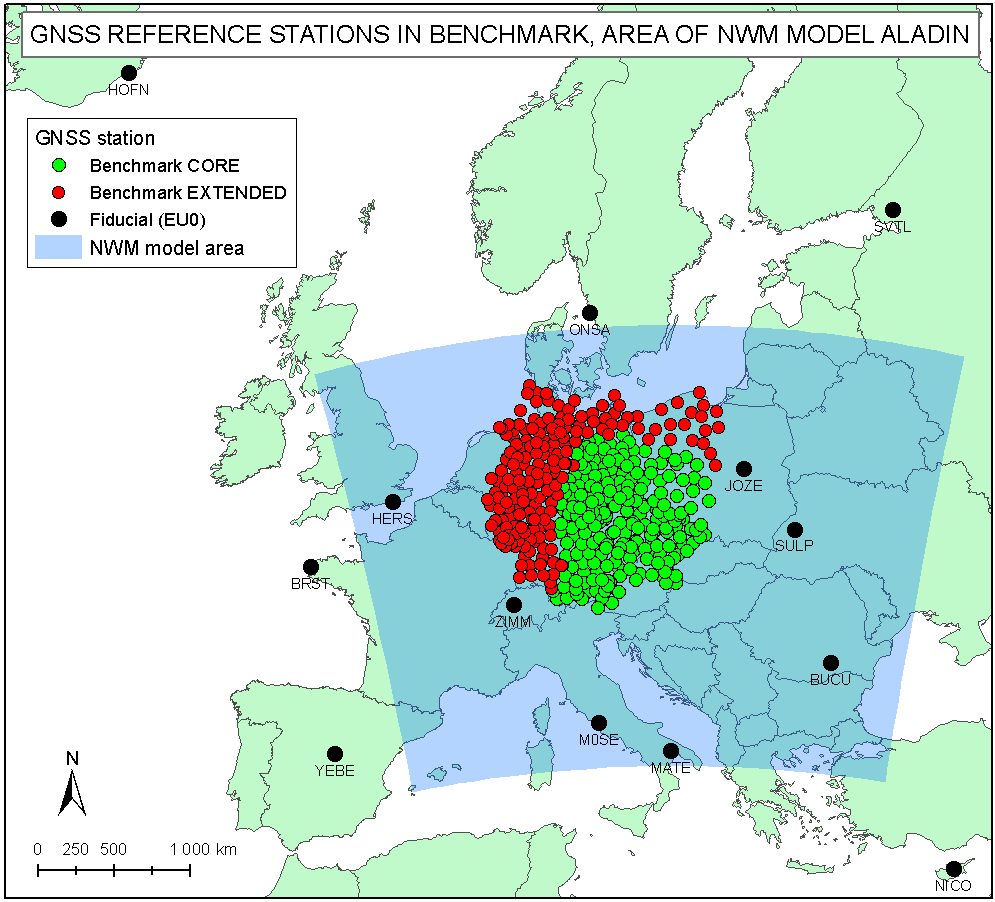 Benchmark design & data collection
May-June 2013 floods of Danube/ Moldau/Elbe
GNSS: ~500 stations
SYNOP: ~200 stations
NWM: regional (Aladin-CZ), global (ERA-Interim, NCEP GFS)
RAOBS: 2 high-resolution
WVR: Potsdam, Lindenberg
RADAR images: Brdy, Skalka

Reference products
GNSS: Bernese (GOP), EPOS (GFZ)
NWM: G-Nut/Shu (GOP), DNS (GFZ)
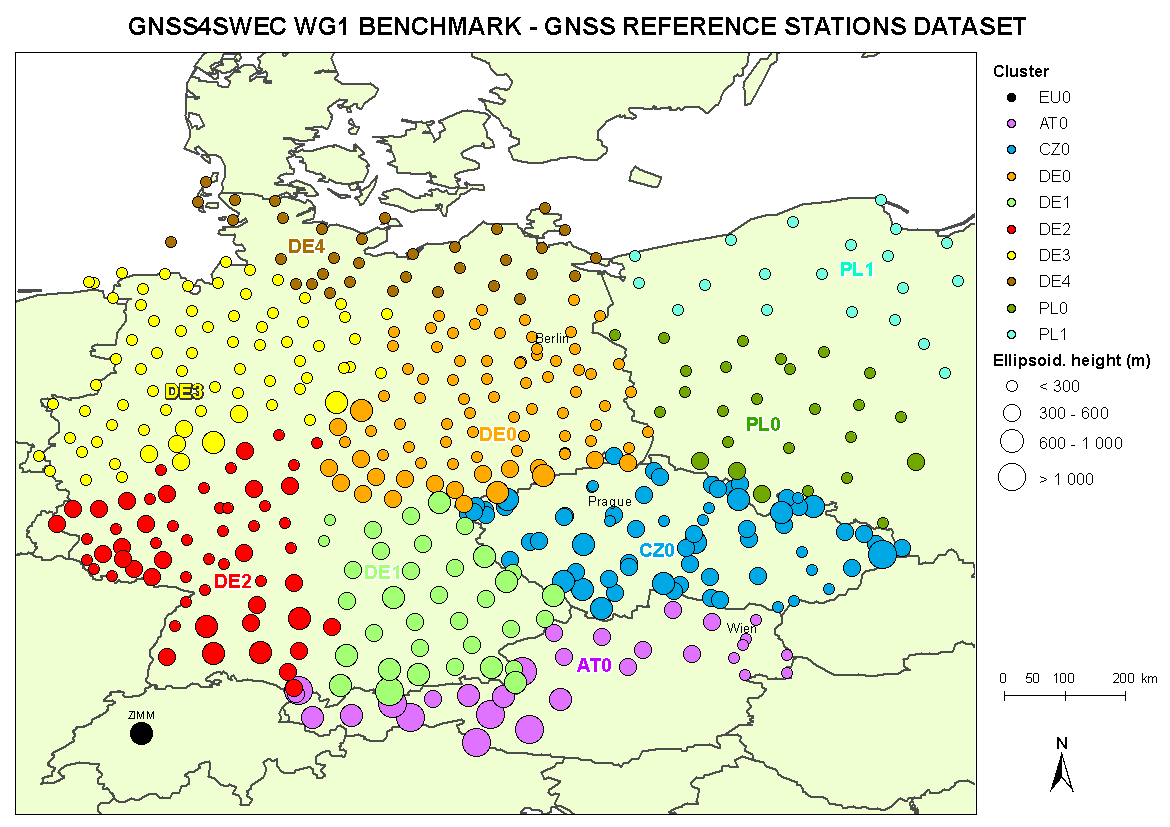 12
Tropospheric Gradients
Goal: Develop and assess advanced products for tropospheric asymmetry monitoring
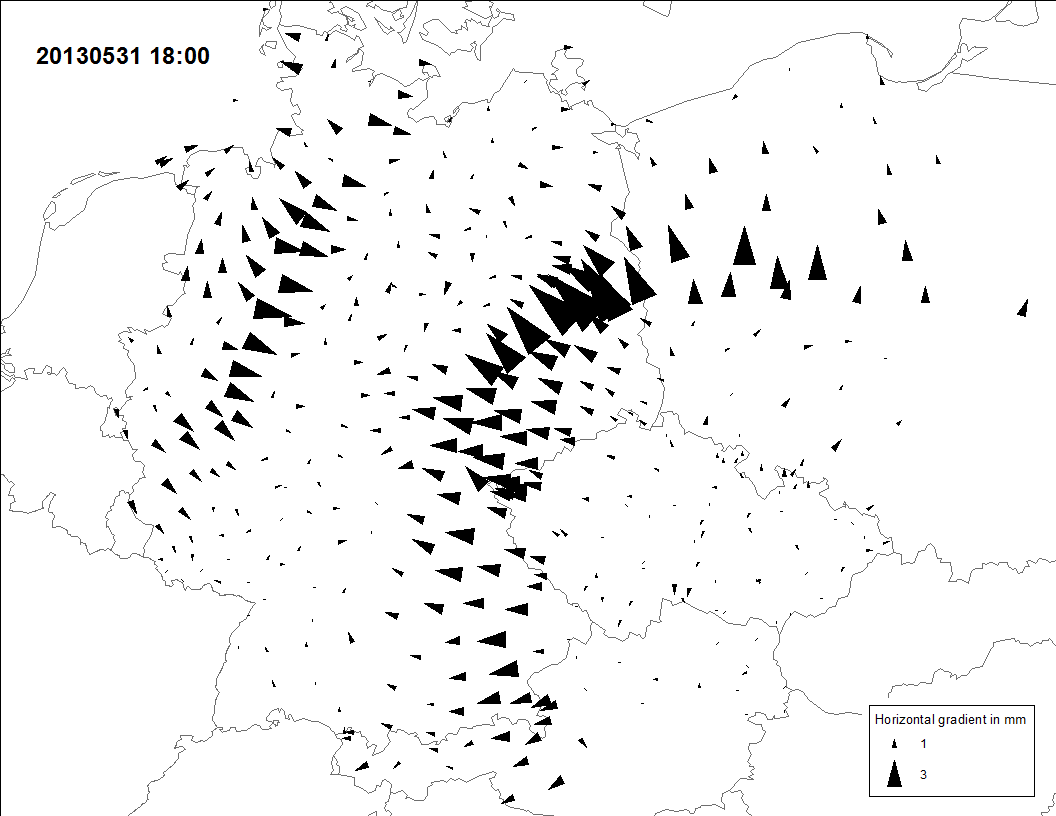 GOP GNSS-gradients
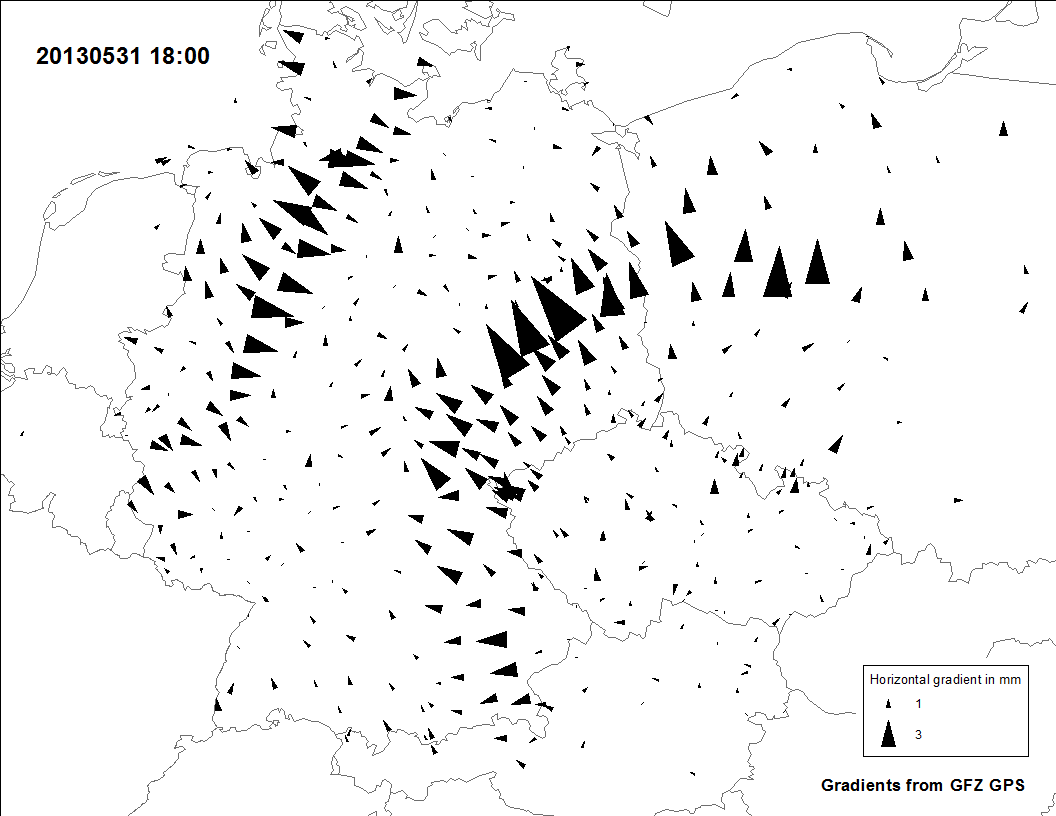 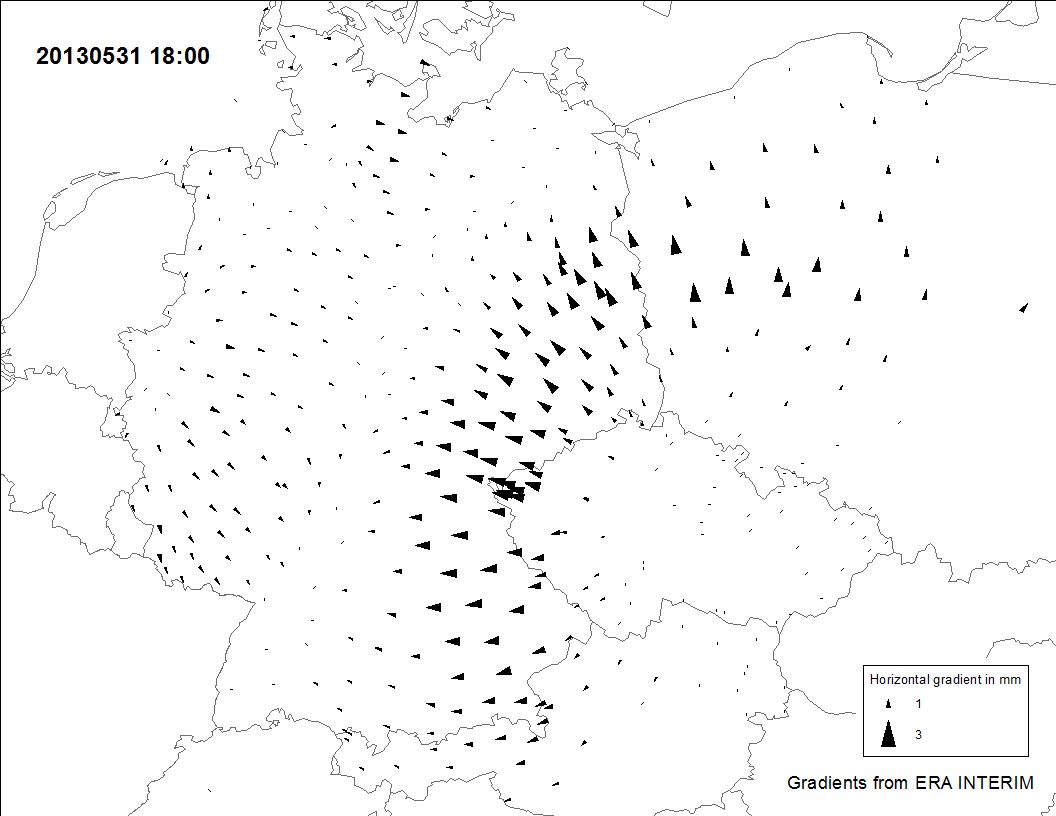 ERA-Interim gradients
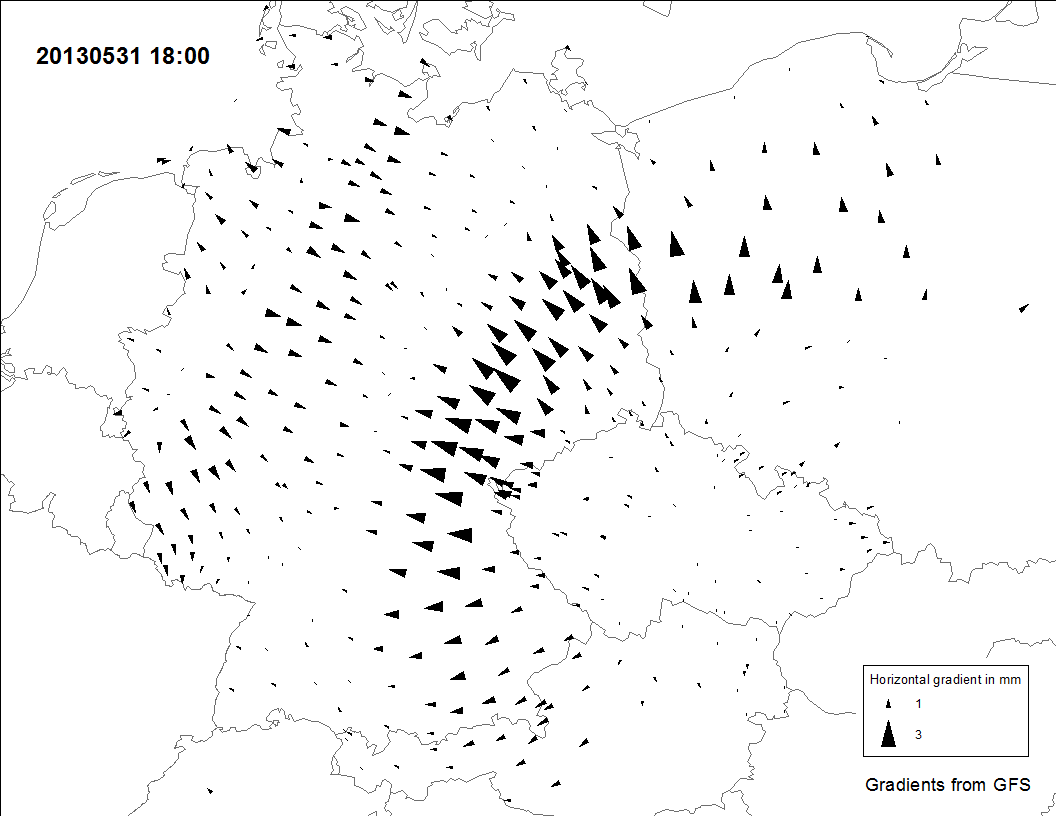 NCEP RT gradients
GFZ GNSS-gradients
May 31, 2013 (Benchmark) – estimates of (E-W, N-S) tropospheric gradients from GNSS & NWM
Development of NRT/RT high-resolution gradients and slant delays
Derivation of 1st and 2nd order troposphere gradients from NWM
Inter-comparison of gradients and slant delays from GNSS, NWM and WVR
More info see: Kacmarik et al (2016), atmos-meas-tech.net/9/2989/2016/doi:10.5194/amt-9-2989-2016
13
NWP-Derived Tropo. Parameters
Goal: Exploitation of NWP data in GNSS data analysis
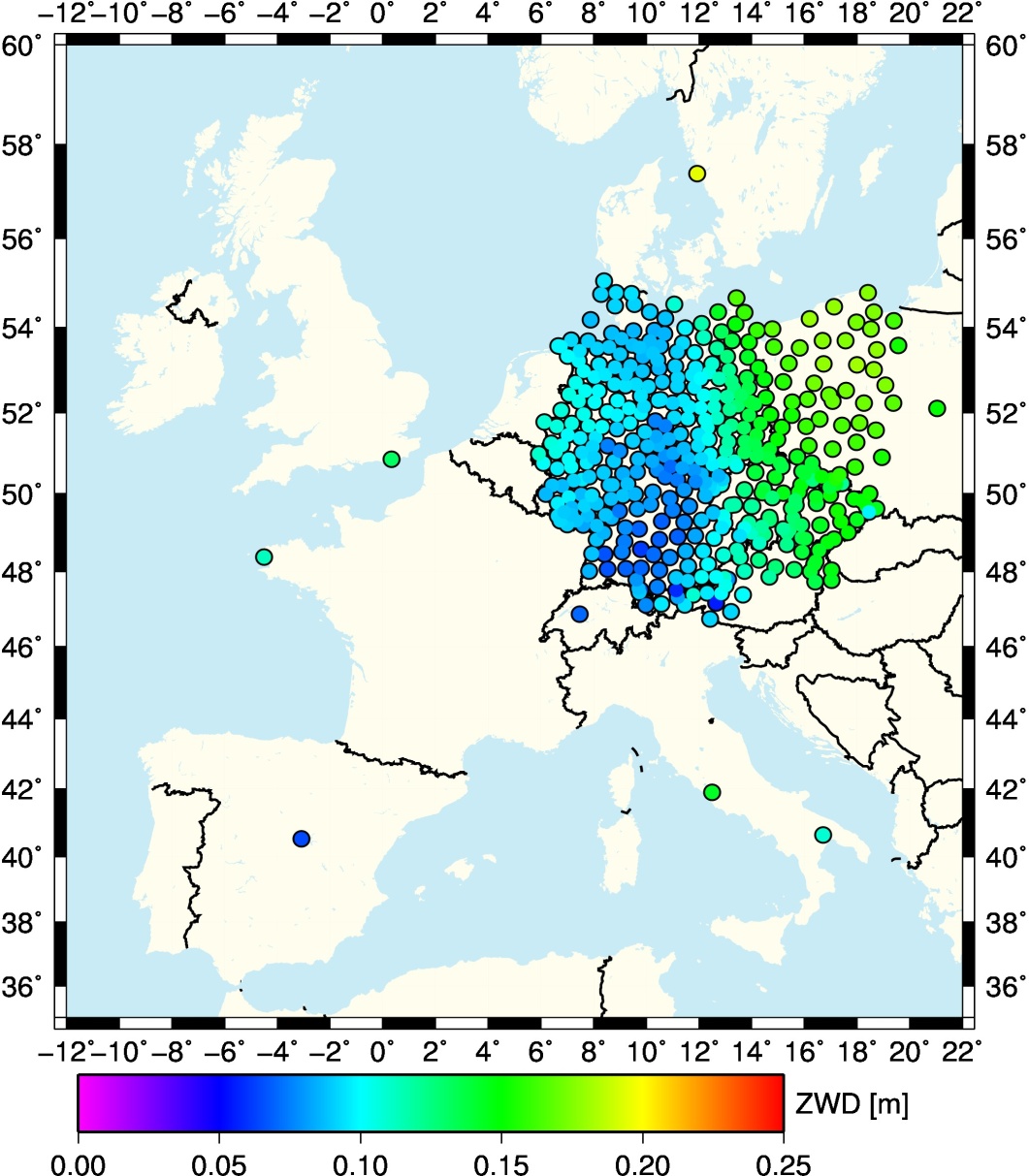 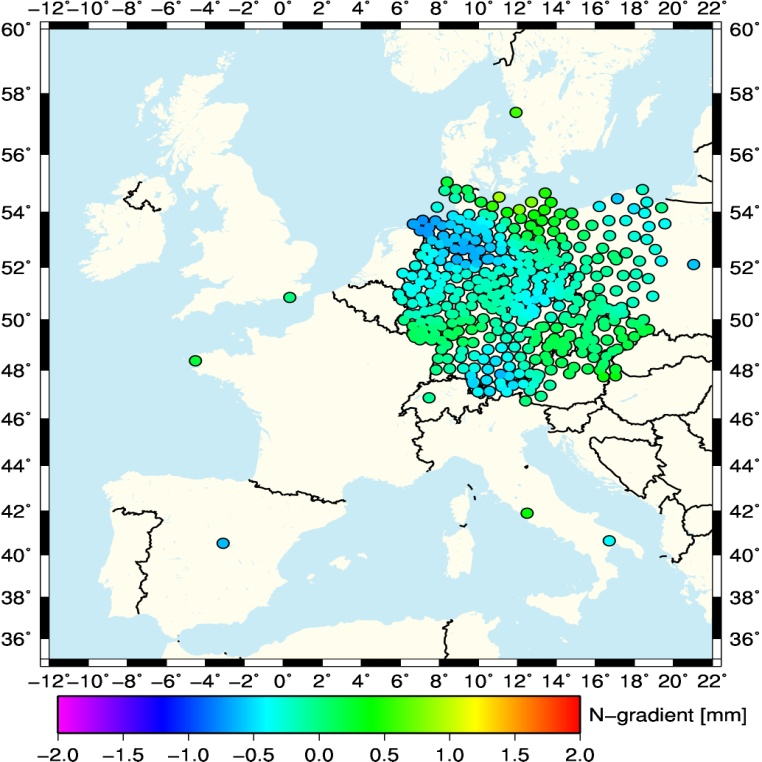 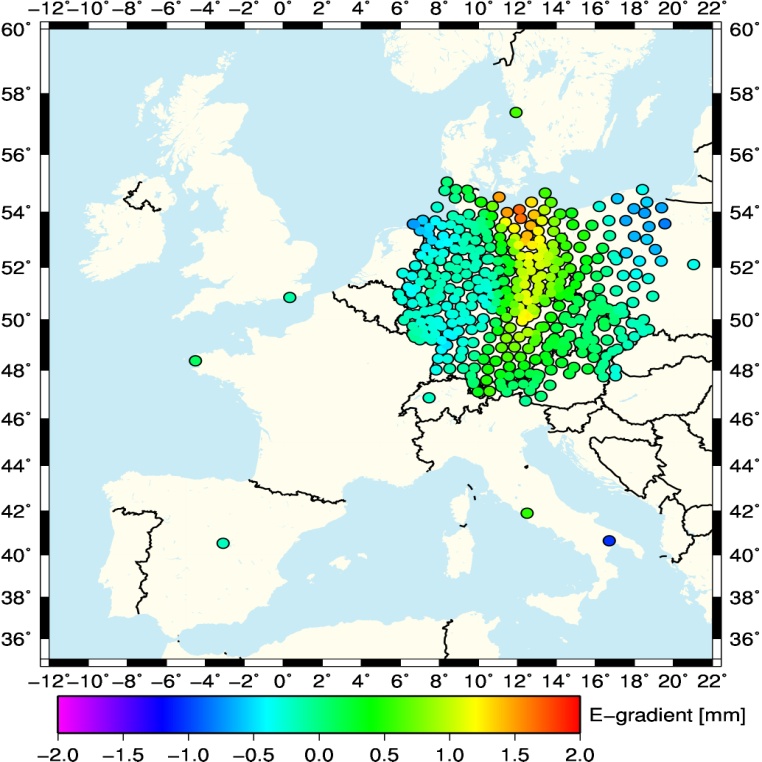 Derived to strengthen & accelerate GNSS RT PPP, improve re-analysis solutions, assess quality of NWP and compare against independent data
ESA project  ‘Dev. and RT Implementation Feasibility Study of NWP Enhanced Tropospheric Delay Estimation for Next Generation Satellite Positioning’
Good correlation between DD ZTDs and those derived from NWP ray tracing. 
Model fields improved convergence time of PPP solution
14
Assessment of Multi-GNSS
Goal: Adapt software for multi-constellation processing and assess its impact on tropospheric products
Several software developed/adapted for multi-GNSS data processing 
GLONASS integrated in various NRT & RT-Demo solutions, GLONASS used within Benchmark campaign
Since Nov 2015 GFZ provide ultra-rapid multi-GNSS orbit and clock product every 3 hours
Includes GPS, GLO, GAL, BDS and QZSS
Latency is less than 2 hours
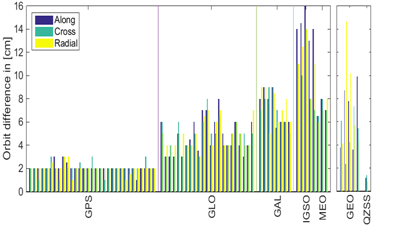 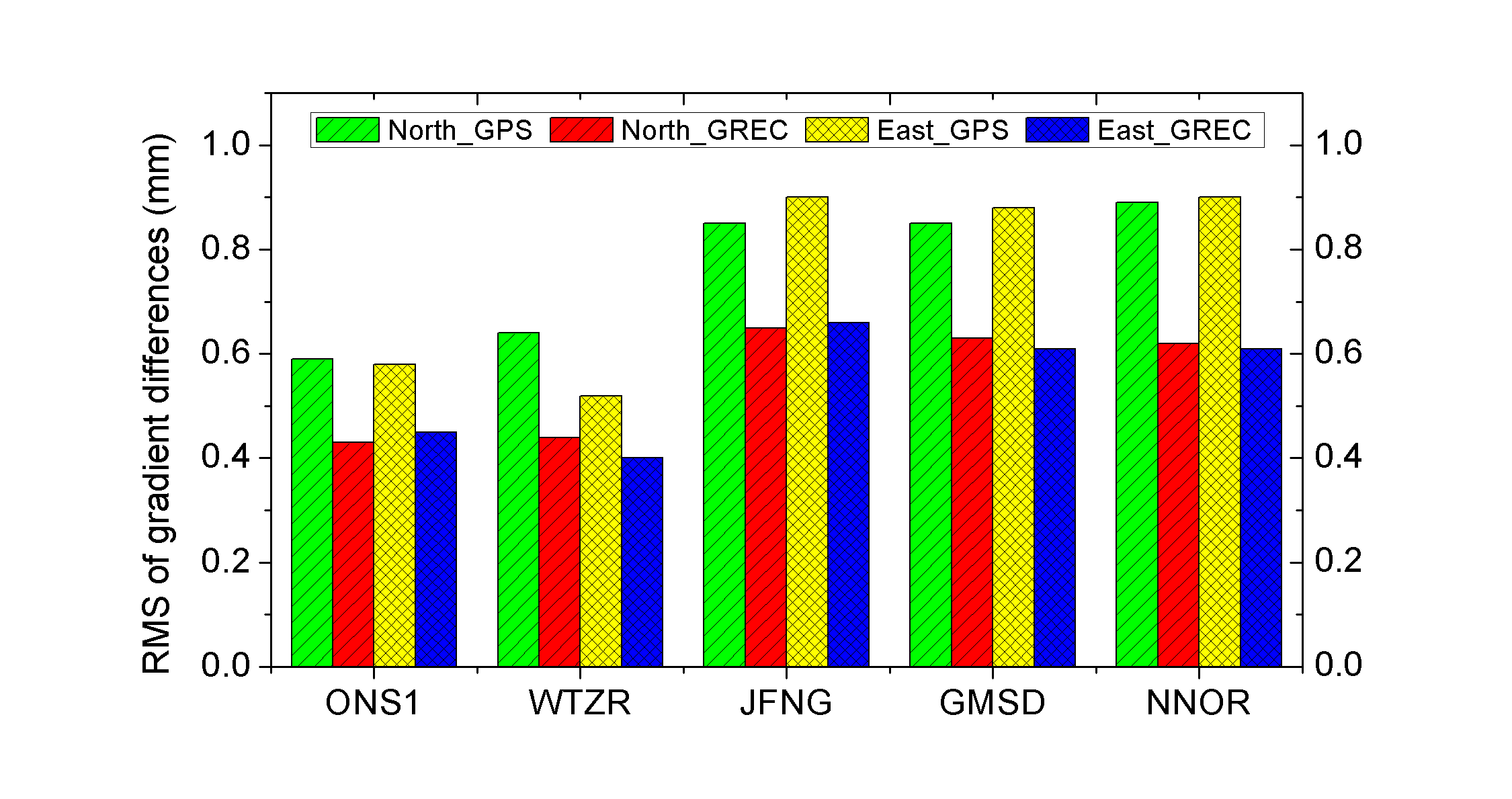 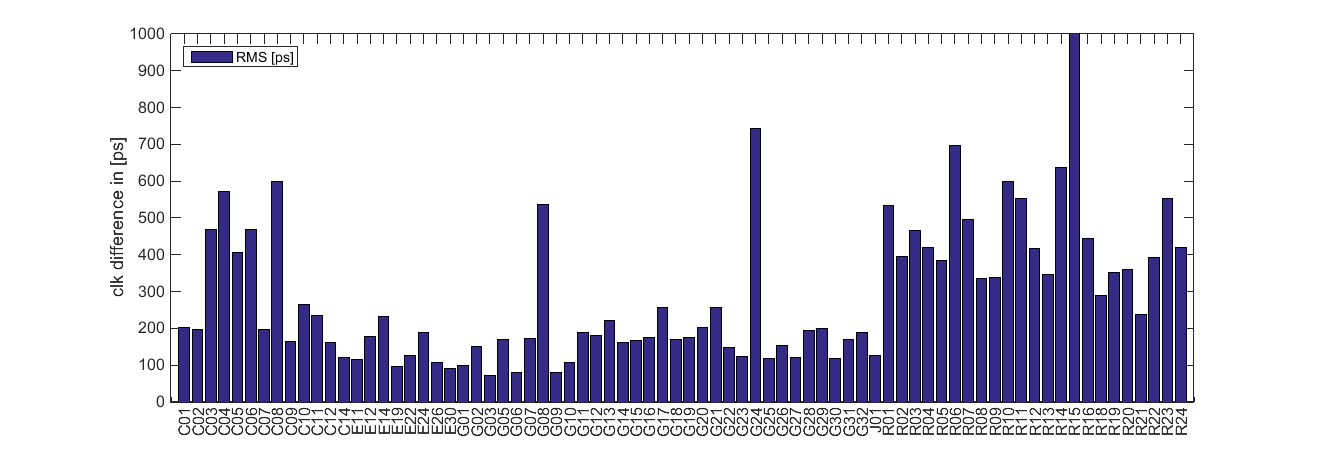 15
Validation of RT Tropo Estimates
Goal: Develop and assess ultra-fast and real-time tropospheric products for NWP nowcasting
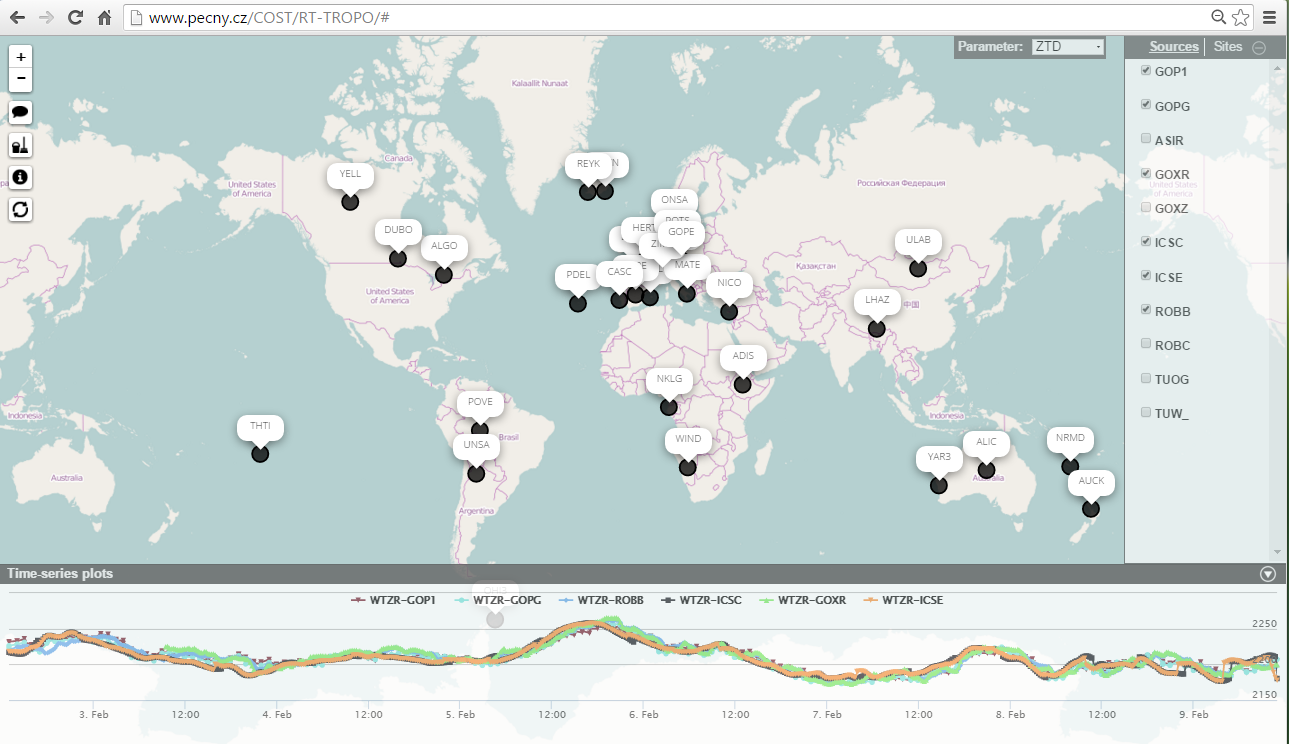 Database of RT products established at GOP
 Use IGS RT products for RT PPP
 15 European sites
 32 Global sites
 6 Processing software types
 7 ACs (plus WRF Model)
Monitoring at: http://www.pecny.cz/COST/RT-TROPO

F. Ahmed et al. (2016) Comparative analysis of real-time precise point positioning zenith total delay estimates. GPS Solutions, 20 (2). pp. 187-199. ISSN 1521-1886
16
[Speaker Notes: RT solutions noisier (higher RMS) – to be expected, but no inherent bias
Adaptation of NWP schemes to compensate]
Monitoring Climate with GNSS
Goal: Prepare state-of-the-art homogeneous tropospheric product(s) for climate
Database of climate GNSS solutions established at GOP in conjunction with the IGS
Long term model validation
NCEP model - good seasonal and inter-annual variations but underestimation of IWV of <40% in tropics and <25% in Antarctica
 Linear IWV trends
(a) Global trend: -1.65 to +2.32 kg/m2 per decade
(b) Global trend uncertainty: 0.21 to +1.52 kg/m2 per decade
http://publications.lib.chalmers.se/records/fulltext/157389.pdf
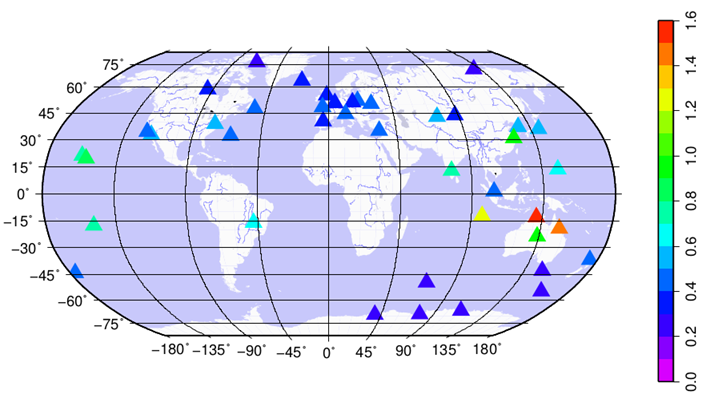 (a)
(b)
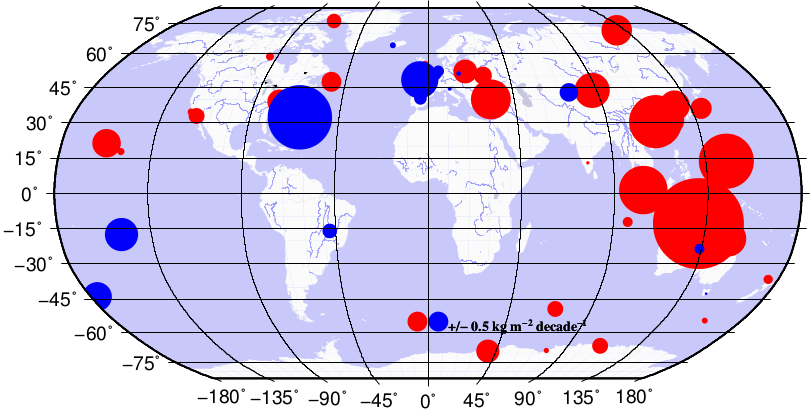 17
European IWV Trends 1995-2009
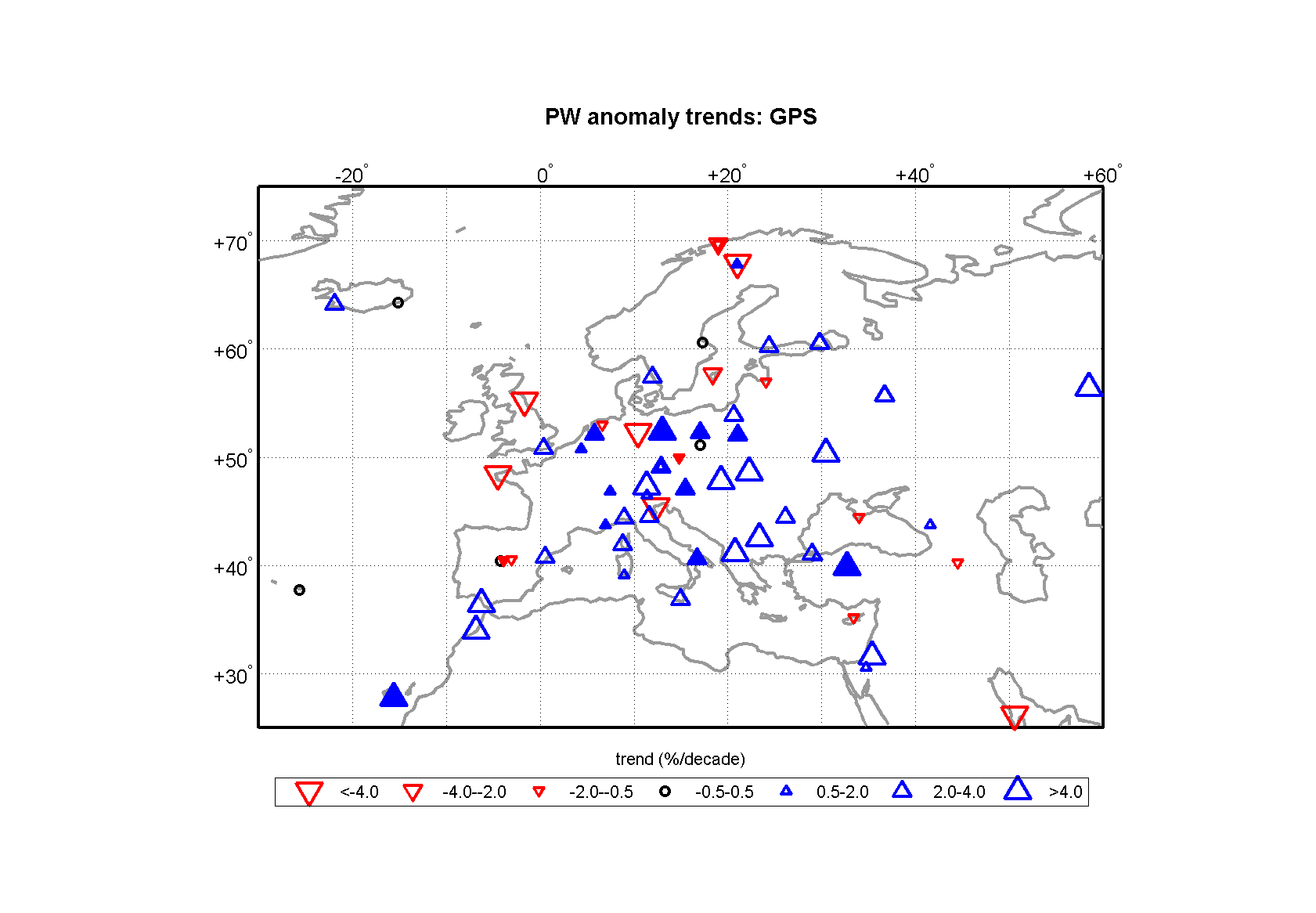 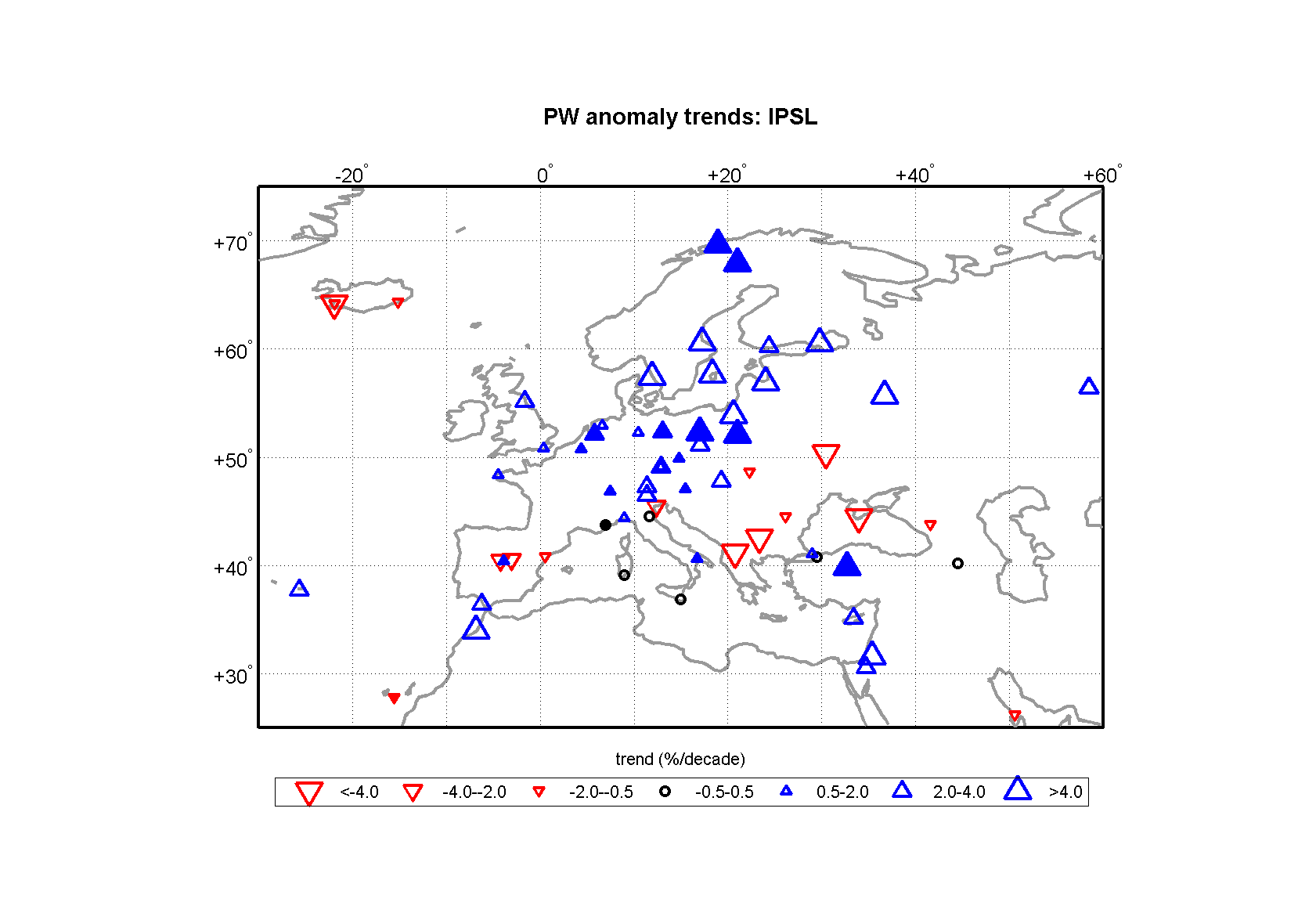 GPS
IPSL (IPCC-AR5)
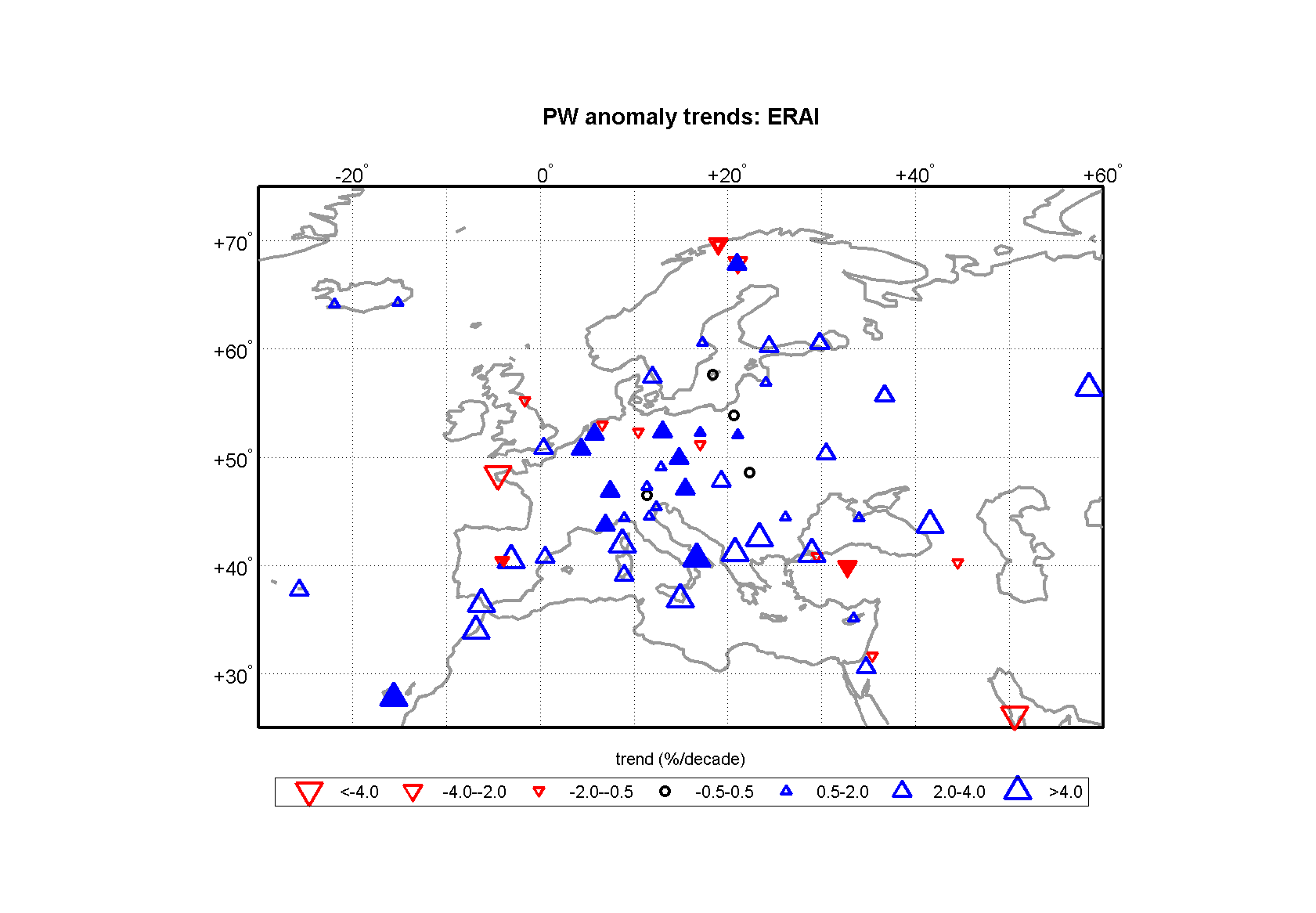 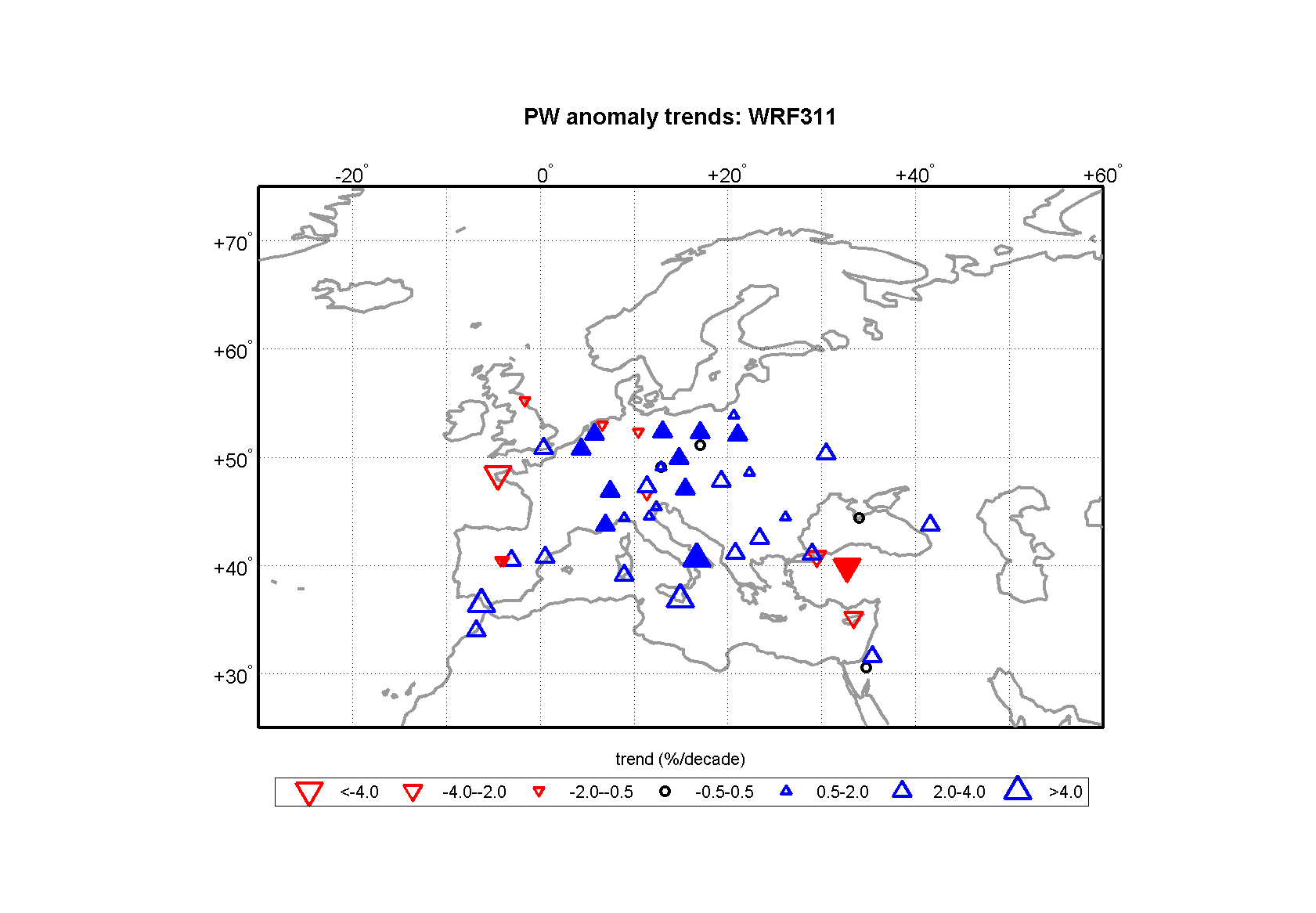 IPSL (Med-CORDEX)
ERAI
18
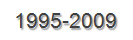 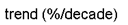 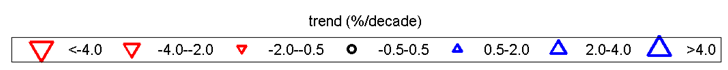 [Speaker Notes: IPSL: Model projection from Institut Pierre Simon Laplace, France
Still a lot of contradiction on smaller scale]
Next...
Monitoring H2020 calls and Action Team can coordinate interested parties
Preparation of Action Final Report underway (published Spring 2018)
Special Issue runs until end of 2018
E-GVAP Phase IV (2019-2023)
More of a focus on increased timeliness
Coordination of Global ZTDs
STDs and ZTD gradients are expected to be of benefit to high resolution NWP with STDs considered an operational component in E-GVAP Phase IV 
Data formats ready for ZTD gradients and STDs, however, they need to be revised to handle the large amounts of (potentially low elevation) STD data. Work has already begun
19
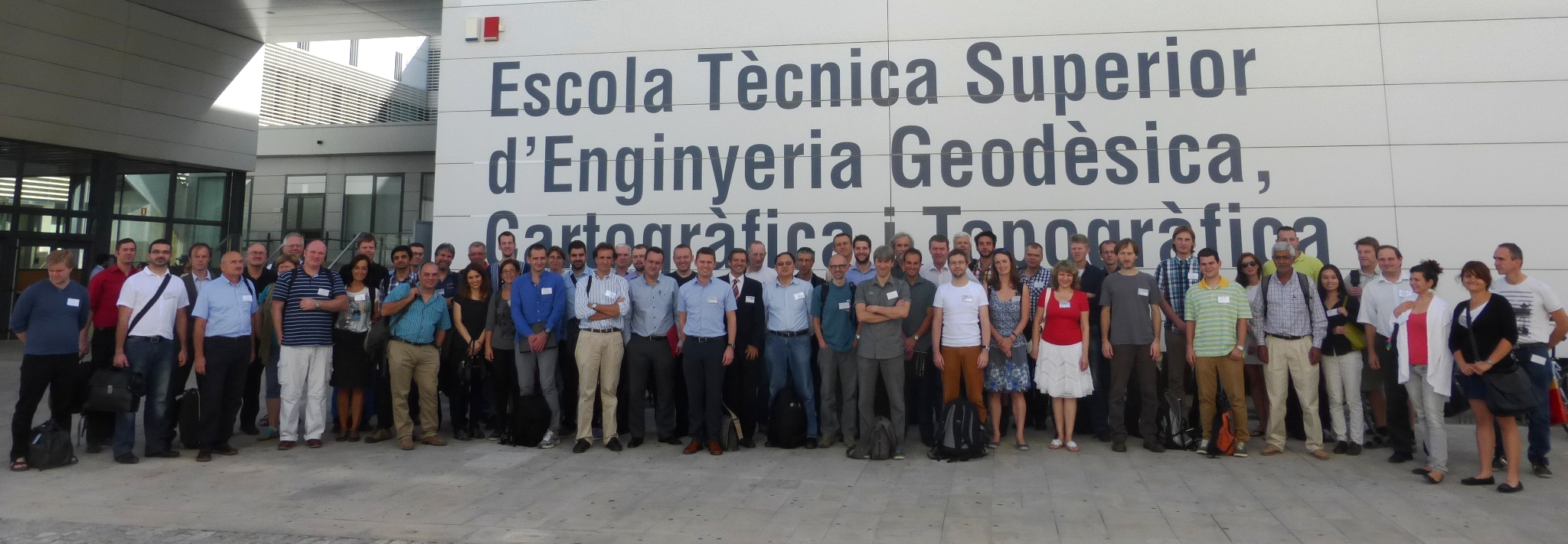 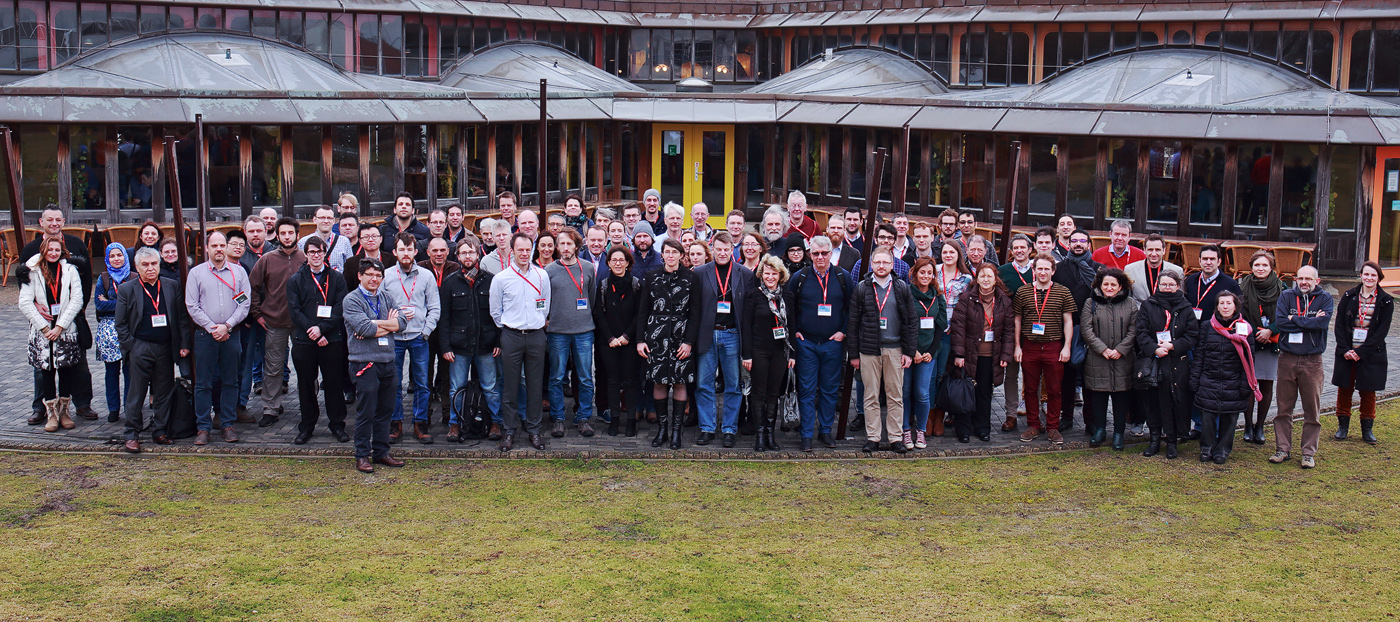 ES1206: Advanced GNSS tropospheric products for monitoring severe weather and climate
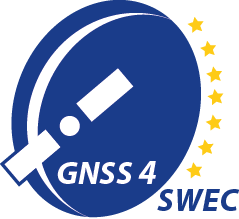 Jonathan.jones@metoffice.gov.uk
http://www.cost.eu/COST_Actions/essem/ES1206